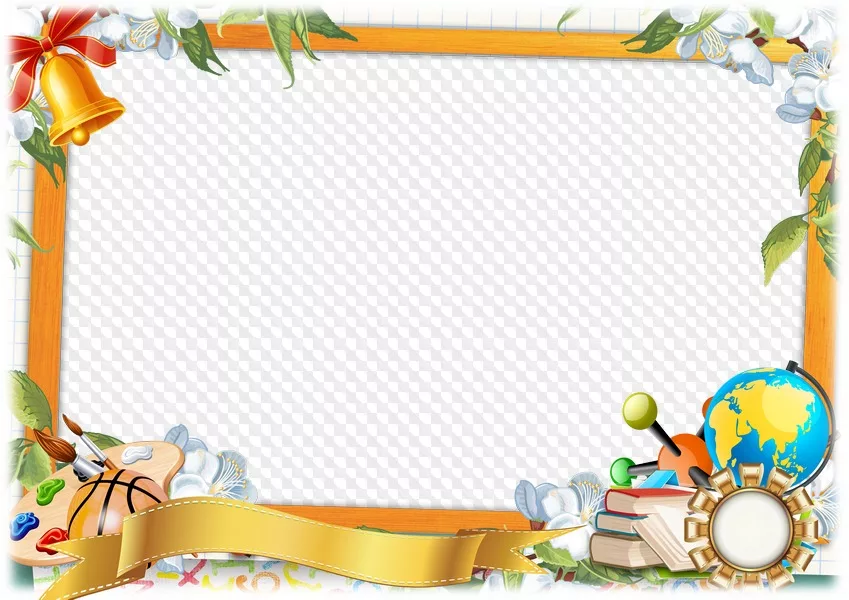 Праздничный урок
Условия игры
1. Разбейтесь на 2 команды.
2. Выберите представителя команды, который будет отвечать.
3. Если одна команда затрудняется ответить, то право голоса переходит ко второй.
МАТЕМАТИКА
ИНФОРМАТИКА
РУССКИЙ ЯЗЫК
ФИНАНСОВАЯ ГРАМОТНОСТЬ
ХИМИЯ
ЛИТЕРАТУРА
ФИЗКУЛЬТУРА
ФИЗИКА
ГЕОГРАФИЯ
ИСТОРИЯ
ОБЩЕСТВО-ЗНАНИЕ
АНГЛИЙСКИЙ ЯЗЫК
БИОЛОГИЯ
МАТЕМАТИКА
2
4
5
1
3
1
2
ответ
3
4
5
ИНФОРМАТИКА
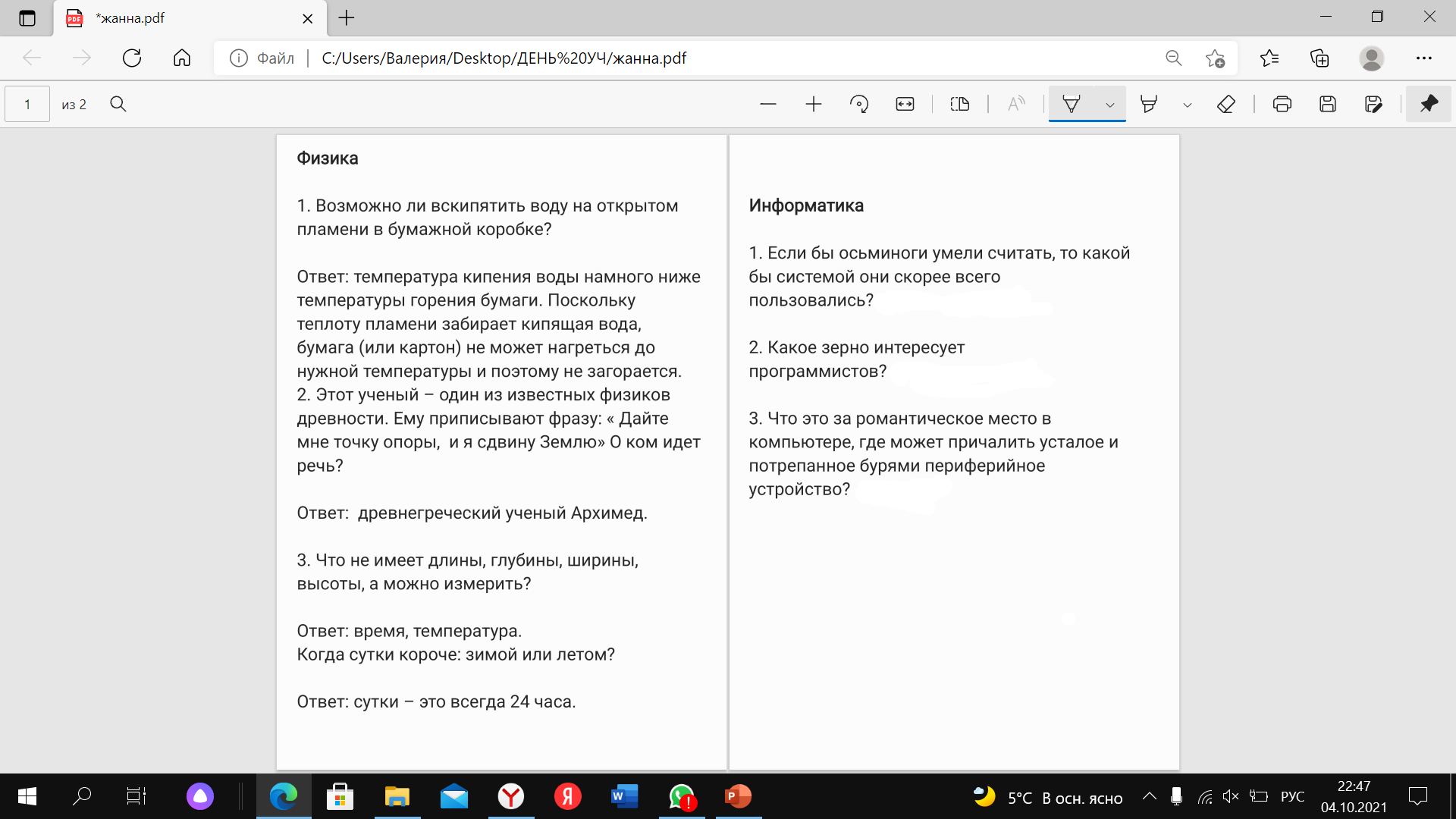 РУССКИЙ ЯЗЫК
Прочитайте текст, вставьте пропущенные буквы, расставьте знаки препинания.
ХИМИЯ
Металл, загорающийся в холодной воде:
1)магний 
2) кальций 
3) калий 
4)алюминий
Что содержит оригинальный рецепт Пепси-Колы? 
мазуту
нитрат калия
пищеварительный фермент 
героин
ГЕОГРАФИЯ
1. Самый большой океан? 
2. На каком материке нет рек? 
3. Самое глубокое озеро? 
4. Вращающаяся модель земного шара? 
5.  Самый твёрдый минерал? 
6. Область устойчивого пониженного атмосферного давления?
ОБЩЕСТВОЗНАНИЕ
Три брата (Иван, Дмитрий и Сергей) преподают различные дисциплины (физику, биологию и химию) в университетах Волгограда, Саратова и Казани. Известно, что:
- Иван работает не в Волгограде, а Дмитрий не в Саратове;
- Волгоградец преподает не физику;
- Тот, кто работает в Саратове, преподает химию;
- Дмитрий преподает не биологию
Что преподает Сергей, и в каком городе?
ФИЗКУЛЬТУРА
ЛИТЕРАТУРА
ЛИТЕРАТУРНЫЕ  ЗАГАДКИ И ШАРАДЫ
1)  Мой первый слог растёт в дубраве,
Второй - глубокая канава,
Добавьте букву иль предлог.
Затем найдите третий слог:
Его отлично знает,
Кто в бильярд играет.
А в целом - повесть это
Великого поэта.
2)  Означает слово это
То, что ищут все поэты.
Букв порядок изменяем -
Предприятье получаем.
ФИЗИКА
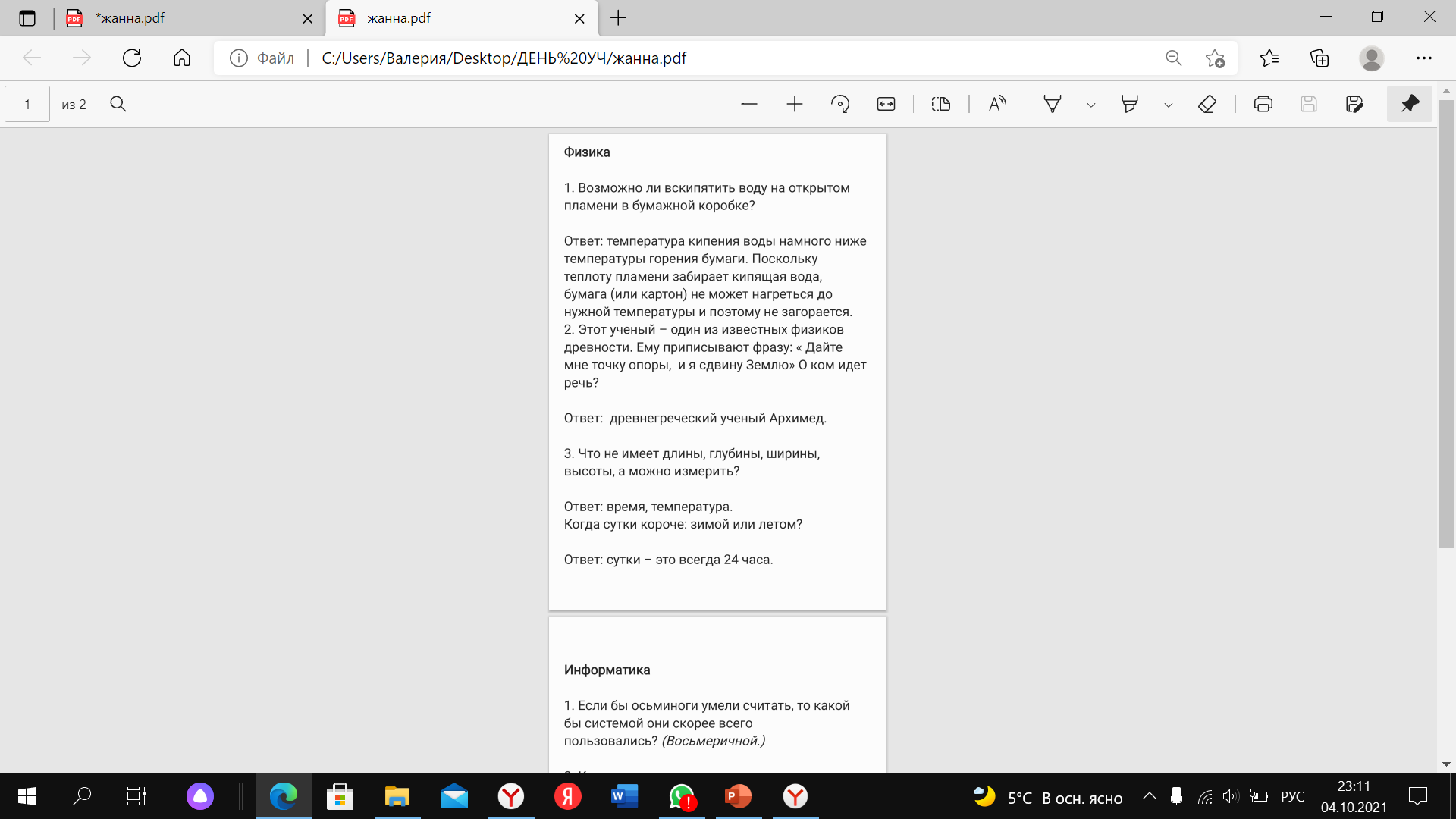 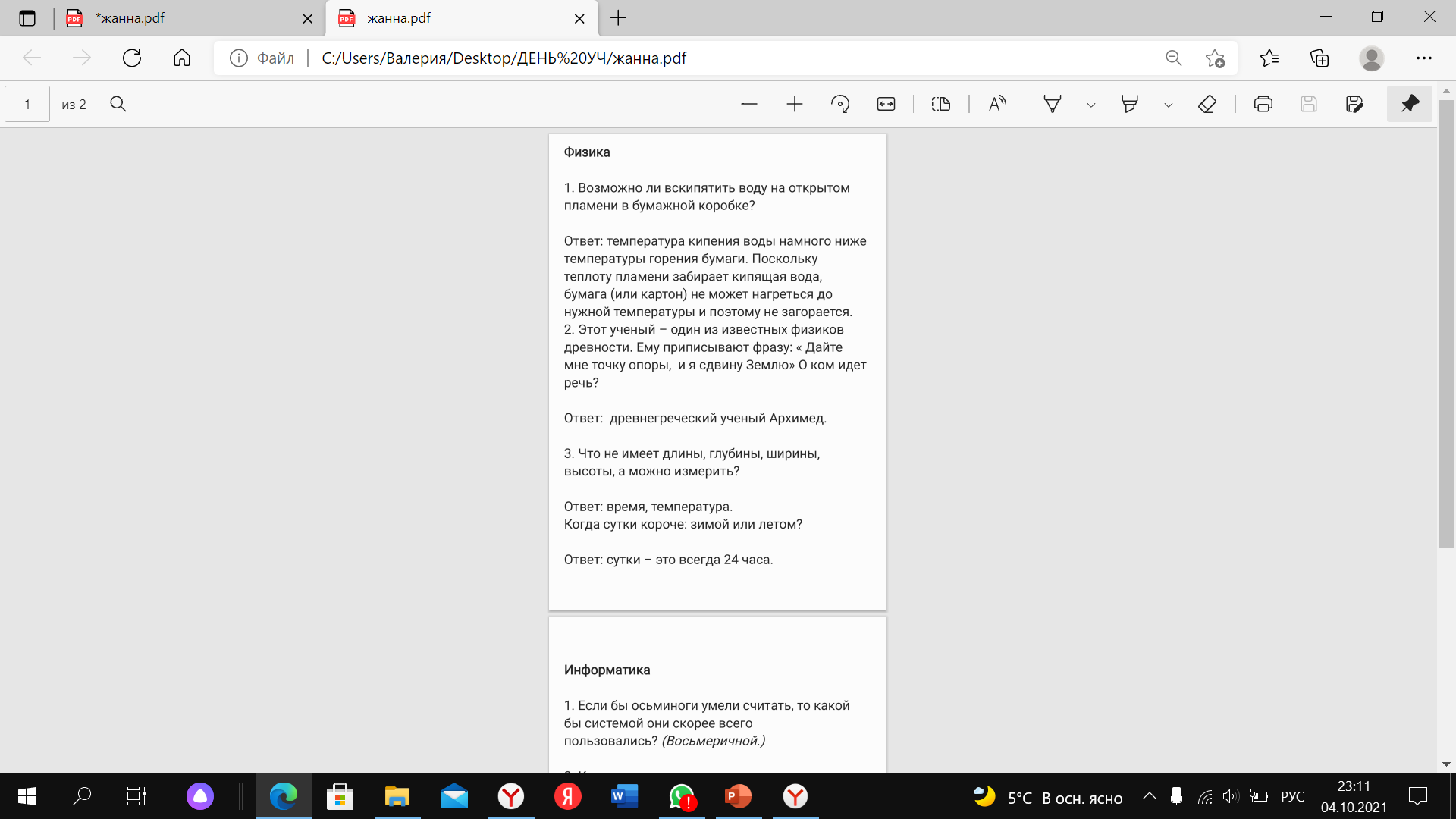 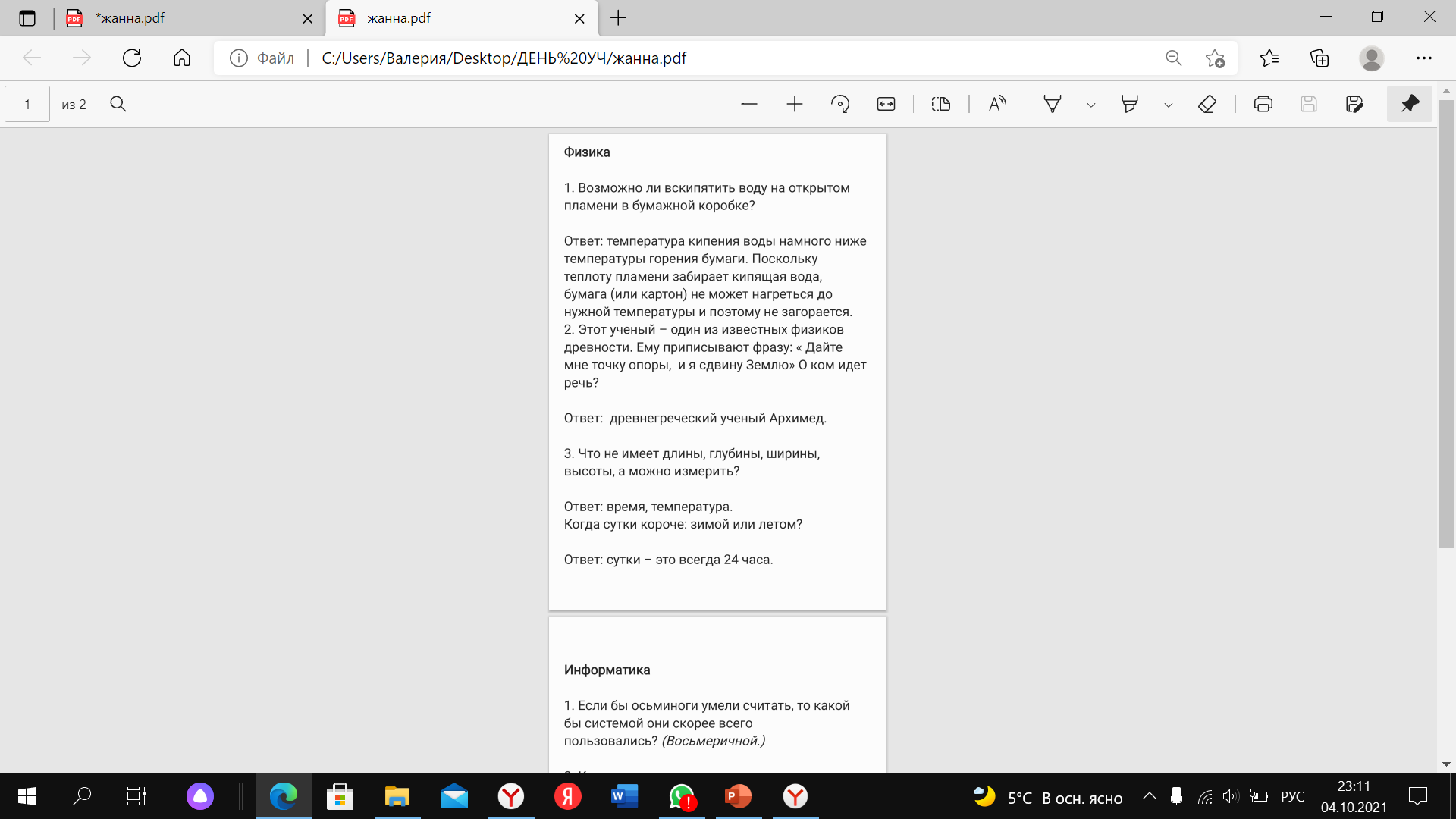 БИОЛОГИЯ
ОТВЕТЬТЕ НА ВОПРОСЫ
ИСТОРИЯ
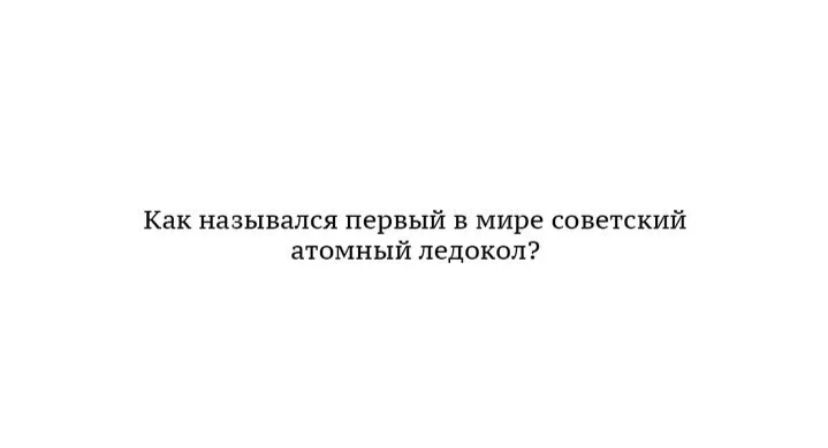 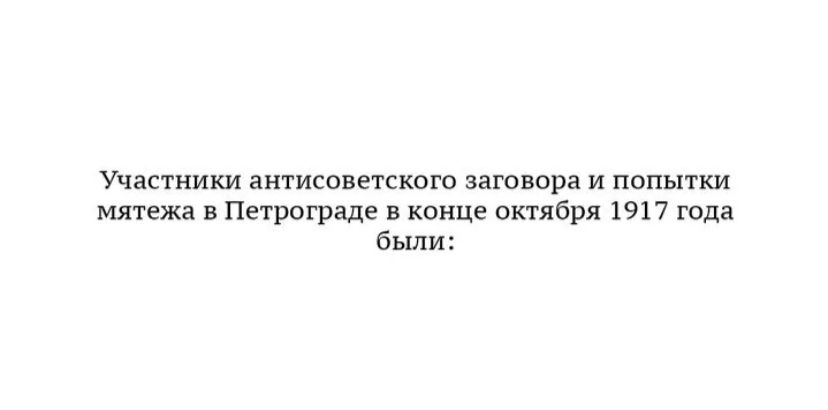 АНГЛИЙСКИЙ ЯЗЫК
English task
ФИНАНСОВАЯ ГРАМОТНОСТЬ
ЗАДАЧИ
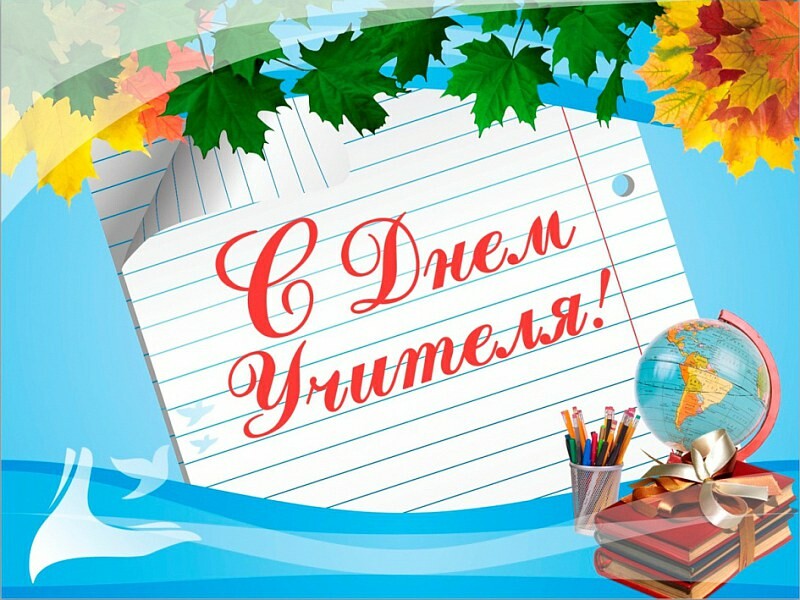 С ПРАЗДНИКОМ